S-2S meeting
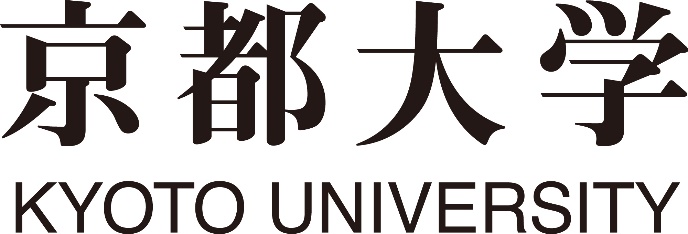 15 Mar 2016
Toshiyuki Gogami
KEKにおける作業 (2/29 – 3/3)
2/29
S-2S D磁場測定用架台の部品のプレートのタップ切
S-2S D磁場測定用架台の左右調整機構の組み立てと設置

3/1
磁場測定架台にムーバーを乗せた磁場測定架台 + ムーバーを敷板に乗せた
バッキングコイルテストに必要な物品の視察
Geant4 のインストール講習

3/2
S-2S D磁場測定用架台と敷板の固定
磁場測定時の手順の確認
位置出し用のフレームの受け取りと検収 (高橋仁さん)
S-2SシミュレーションのインストレーションとHow toの講習 (インストール・動作確認完了 @ 七村PC)
3/3
位置出しピン用フレームの組み立てと設置テスト
資産シールの上部架台 + 下部架台への貼り付け
ファイバー標的シミュレーションの講習
KEKにおける作業 (架台 + ムーバー)
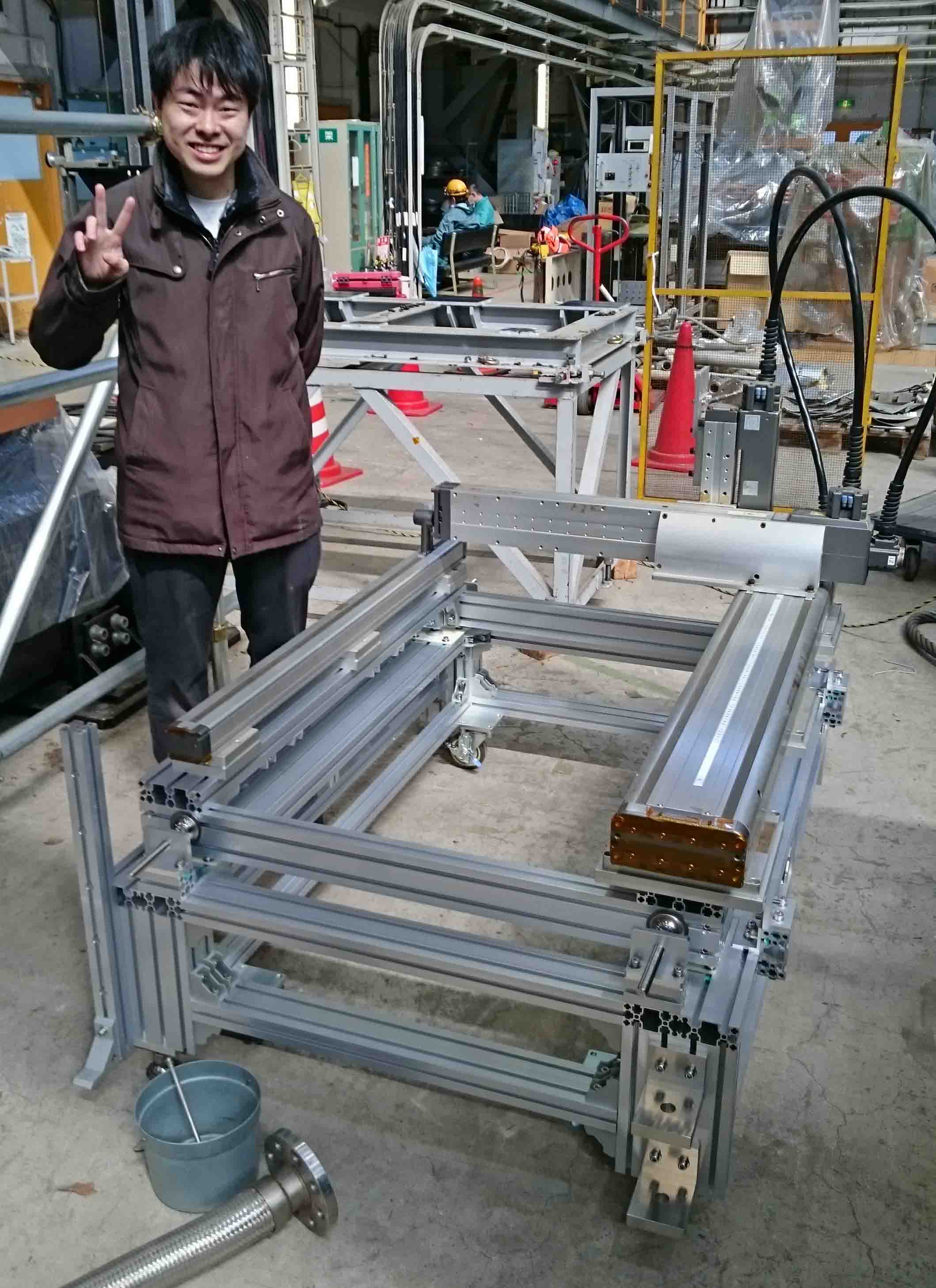 架台用プレートの工作
架台 + ムーバー
KEKにおける作業 (架台 + ムーバー + 敷板)
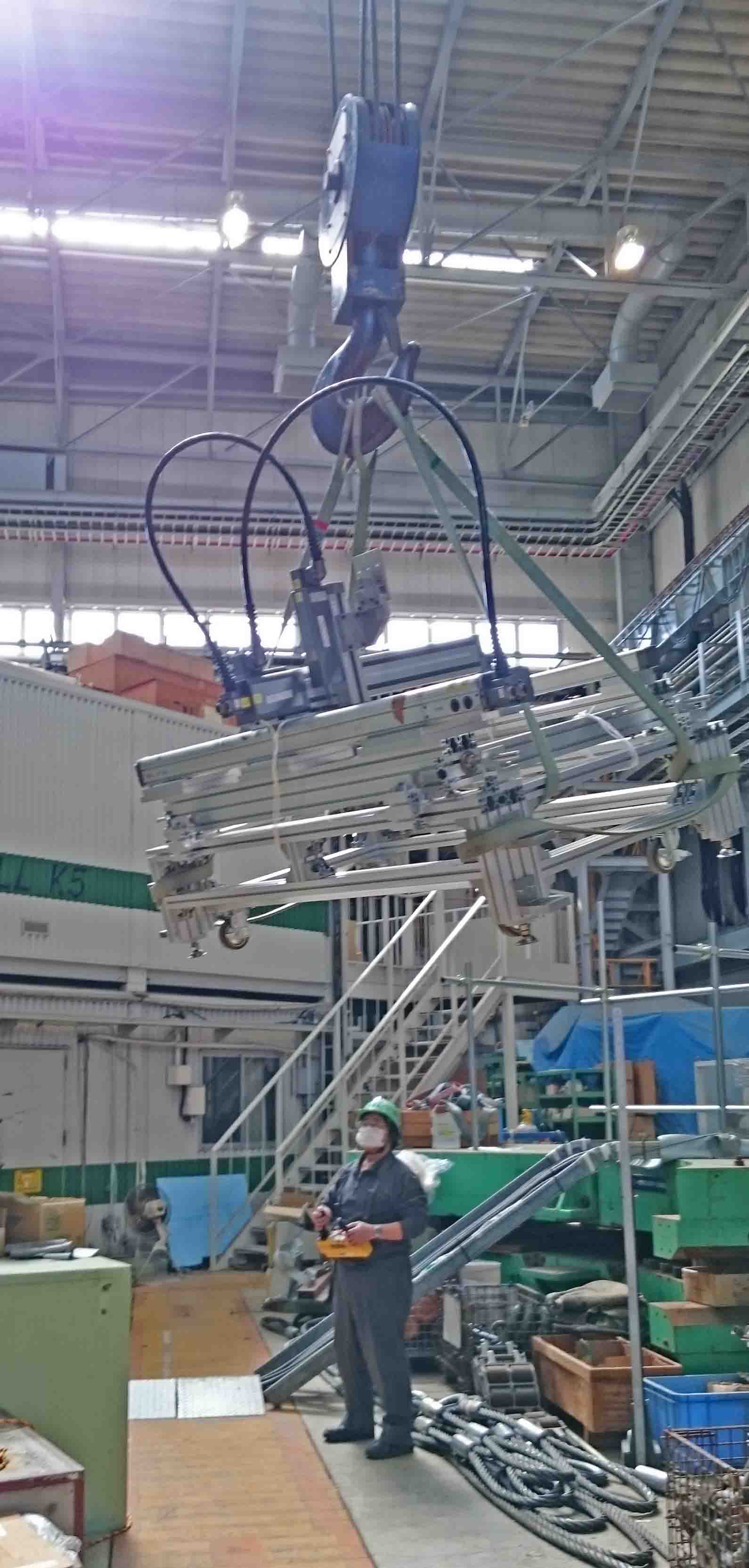 クレーン作業: 
鈴木さんに手伝って頂きました
アルミ敷板
KEKにおける作業 (架台 + ムーバー + 敷板)
2016/3/3 @KEK
4月から磁場測定開始
(高橋仁さんは4月半ばから available)
LEAP2016 in Kanazawa (3/6 – 3/11)
Poster presentation: 
“Spectroscopy of nuclei with multi-strangeness using new S-2S spectrometer at J-PARC”

 Proceedings is due by 15 May 2016.
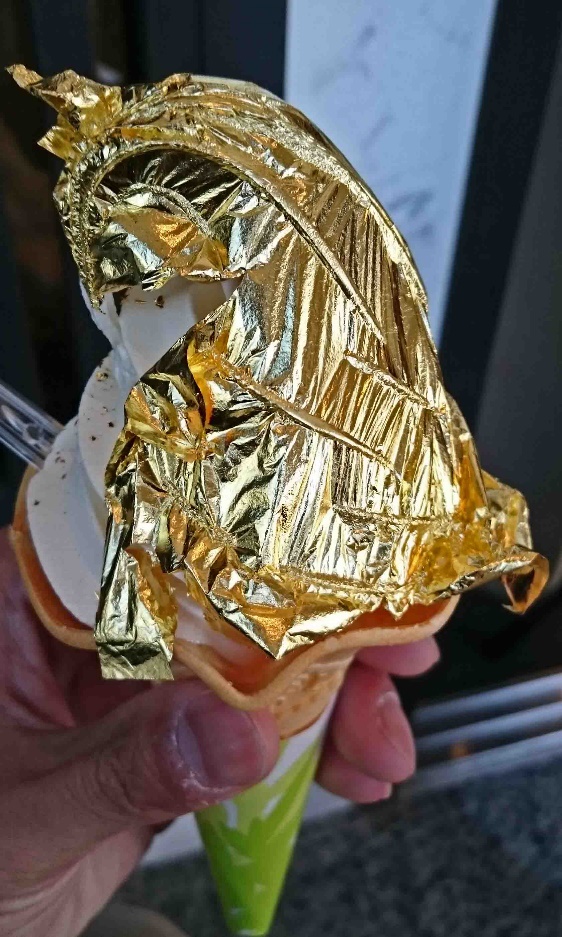 Excursion (白川郷)
金箔アイス
水チェ実機 (NPE test)
3月中にやる事 (1)
3月中にやる事 (2)
PMT (H11284-100UV)の磁場に対する影響 (2 days)
ヘルムホルツコイルをz方向に動かして、ゲインの変動が十分小さい事を確認する
z変動が小さいところに設定し、磁場 vs. ゲインを調べる。
電流の方向を逆向きにして、磁場 vs. ゲインを調べる。
以上のテストを別のPMTでも行う。
PMTをφ方向に90度回転し、磁場 vs. ゲインを調べる。
PMTをθ方向に0, 30, 60, 90度に回転し、それぞれに対し磁場 vs. ゲインを調べる。
バッキンｸﾞコイルの効果 (2 days)
3, 5, 8 Gの磁場に対して、バッキンｸﾞコイル40巻きの場合、コイル電流 vs. ゲインを調べる。
θを0, 30, 60, 90度 (5 G) に変えて、コイル電流 (40巻き) vs. ゲインを調べる。
実実験で想定される5 G環境のもと、宇宙線テスト (2 days)
(5 G の磁場設定のもと、最適化したバッキンｸﾞコイルの設定でNPEが復活するかを確かめる)
バッキンｸﾞコイル無の場合のMNPE
バッキングコイル有の場合のMNPE